Service retirement and benefit calculation
Get Set for Retirement | Preretirement
Fiscal year 2024
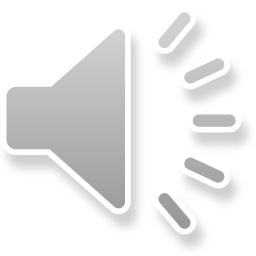 SCRS, PORS membership classes
Class Two: earned service began prior to July 1, 2012.
Class Three: earned service began on or after July 1, 2012. 
Membership class affects:
Service retirement eligibility; 
Average final compensation calculation; and
Credit for unused leave at retirement.
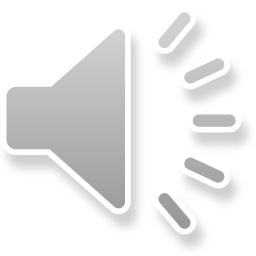 2
SCRS Class Two retirement eligibility
Must have five years of earned service.
For an unreduced monthly retirement benefit, you:
Must have at least 28 years of service; or
Be age 65 or older.
For a reduced monthly retirement benefit, you:
Must be age 60 (permanent 5% reduction for each year before age 65); or
Must be age 55 with 25 years of service (permanent 4% reduction for each year of service less than 28).
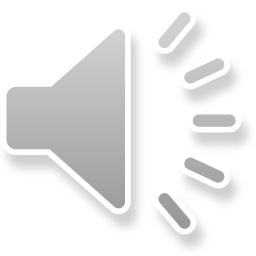 3
PORS Class Two retirement eligibility
Must have five years of earned service.
For a monthly retirement benefit, you must:
Have at least 25 years of service; or
Be age 55 or older.
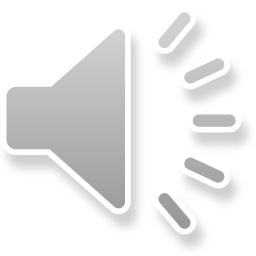 4
SCRS Class Three retirement eligibility
Must have eight years of earned service.
For an unreduced monthly retirement benefit, you must:
Meet the Rule of 90 (age and years of service add up to at least 90); or
Be age 65 or older.
Rule of 90 example: 56-year-old member with at least 34 years of service would be eligible for retirement (56 + 34 = 90).
For a reduced monthly retirement benefit, you must be age 60 (permanently reduced 5 percent for each year of age less than 65).
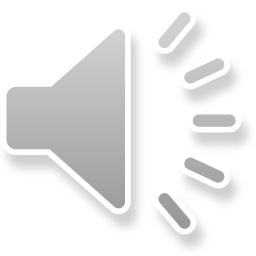 5
PORS Class Three retirement eligibility
Must have eight years of earned service.
For a monthly retirement benefit, you must:
Have at least 27 years of service; or
Be age 55 or older.
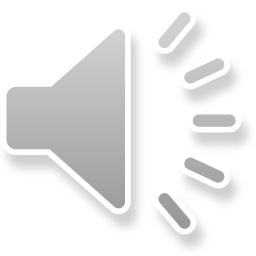 6
SCRS, PORS service retirement monthly benefit
Your average final compensation (AFC)
Benefit based on formula that includes:
Your service credit
A benefit multiplier
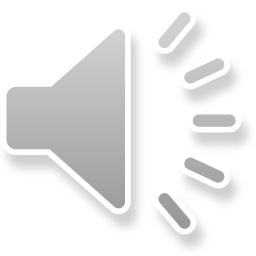 7
SCRS, PORS Class Two AFC calculation
AFC includes your 12 highest consecutive quarters of earnable compensation and termination payment for up to 45 days of unused annual leave divided by 3.
Up to 90 days unused sick leave at retirement added to service credit.
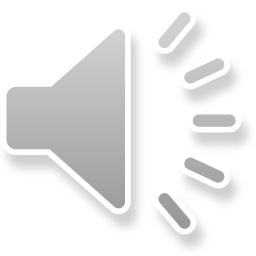 8
SCRS, PORS Class Three AFC calculation
AFC includes 20 highest consecutive quarters of earnable compensation divided by 5.
AFC does not include unused annual leave payouts.
No unused sick leave added to service credit.
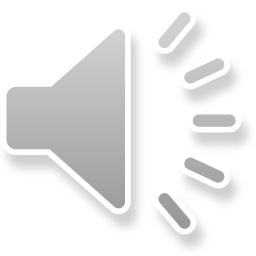 9
Monthly benefit calculation1
Step 3
Step 2
Step 1
Multiply your AFC by 1.82% (SCRS members) or 2.14% (PORS members).
Multiply the result by your years of service credit.
Divide the result by 12 to arrive at your monthly maximum retirement benefit.
1Early retirement reductions will apply for SCRS members who retire before reaching eligibility for an unreduced monthly retirement benefit. Reduction applies when choosing joint retiree/survivor payment plan.
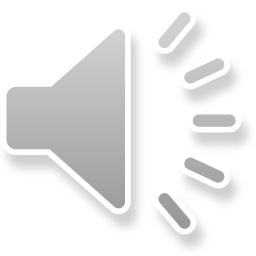 10
Class Two SCRS, PORS Option A example
Early retirement reductions will apply to SCRS members who retire before reaching eligibility for an unreduced benefit.
Reduction factors will apply to members who select a joint retiree/survivor payment option.
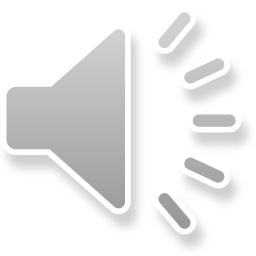 11
Class Three SCRS, PORS Option A example
Early retirement reductions will apply to SCRS members who retire before reaching eligibility for an unreduced benefit.
Reduction factors will apply to members who select a joint retiree/survivor payment option.
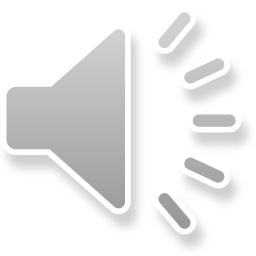 12
SCRS, PORS benefit estimates
Create a benefit estimate in Member Access using:
Your retirement account data;
Your estimated AFC; and
A selected retirement date. 
Request one from your employer.
Request one from PEBA by phone, email or in person.
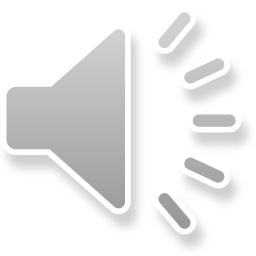 13
Using your benefit estimate
Determine whether you want to buy service credit.
Help choose your retirement date.
Decide whether you want to provide a survivor benefit.
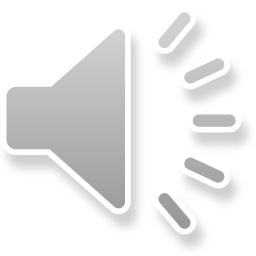 14
15
16